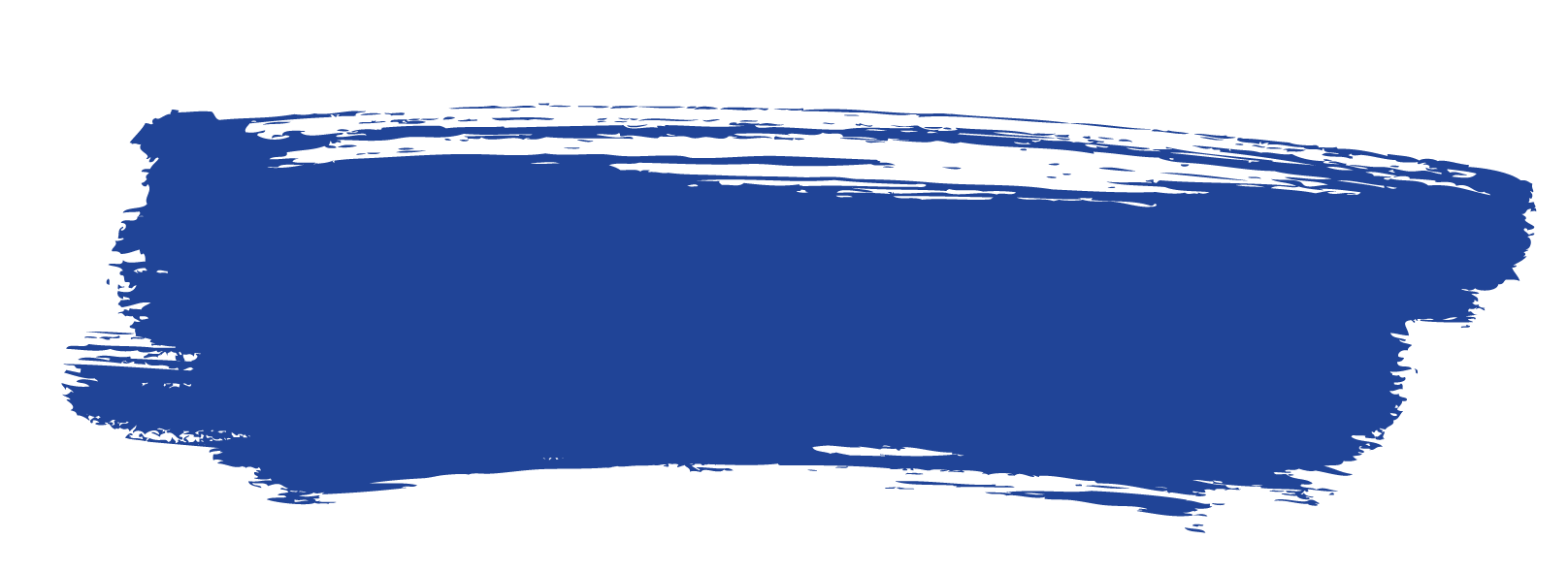 SAVE THE DATE